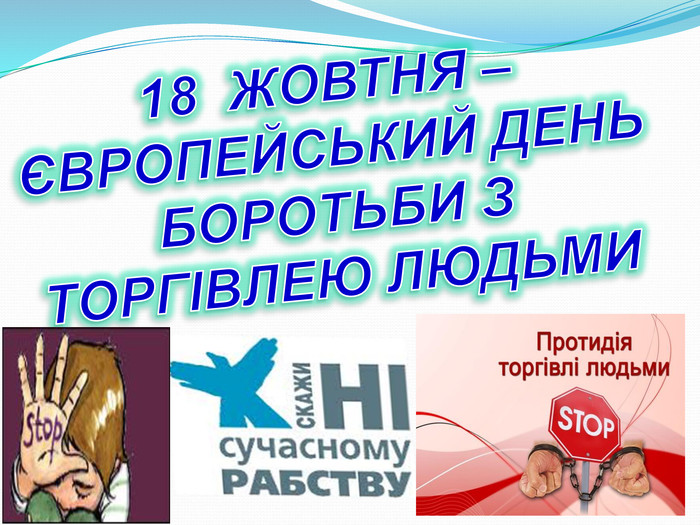 Торгівля людьми – проблема ХХІ ст.
Торгівля людьми – це сукупність таких ознак: вербування, перевезення, передача, продаж, усиновлення (удочеріння) у комерційних цілях, використання в порнобізнесі, використання у військових конфліктах, залучення до злочинної діяльності, трансплантація чи насильницьке донорство, примус до заняття проституцією, рабство і ситуації, подібні до рабства, примусова праця, залучення в боргову кабалу, використання шантажу, погроз, насильства
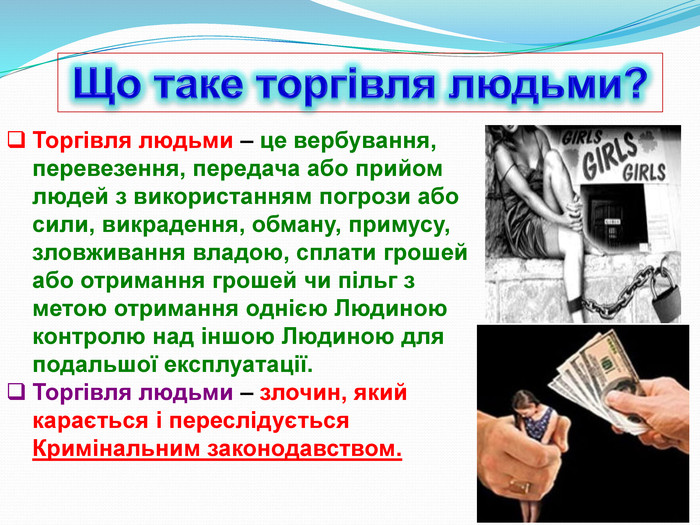 Пастка може бути поруч
За даними Міжнародної організації з міграції, Державного інституту проблем сім’ї та молоді, деяких інших неурядових організацій, серед українців, які вирушили на пошуки щастя, більшість складають молоді люди віком від 15 до 30. Половина з них вже мають дітей.
	Виїжджають по-різному. Їдуть до ближніх, до друзів, до знайомих, до родичів, найчастіше навіть не підозрюючи, що їх там чекає. Відомі, наприклад, випадки, коли з торгівлею людьми були пов’язані родичі або близькі знайомі емігрантів.
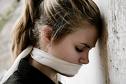 Перш ніж сказати -  “ так ”
Отже, зачекайте, не поспішайте казати “Так” на будь-яку пропозицію поїхати працювати за кордон, оскільки необачність може коштувати вам дуже дорого. Краще подивіться: можливо, ви ще не всі можливості використали в України? 
	Якщо ж ви все ж таки вирішили ризикнути, то поміркуйте, чи варто їхати саме у цю країну. На заході люди заробляють гроші тяжкою працею, а не так, як ми бачимо у “мильних операх”. Дізнайтеся більше про життя та проблеми у цій країні, куди хочете виїхати, аби не мати хибних уявлень про легкі гроші за кордоном.
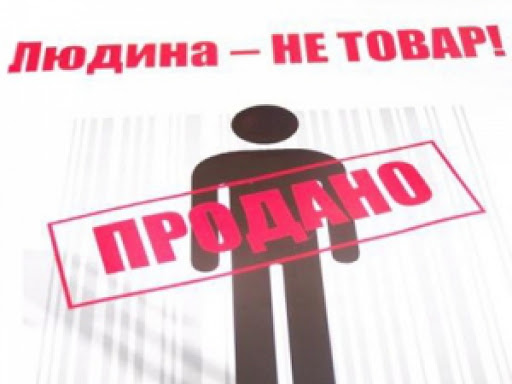 Етапи торгівлі людьми
Форми торгівлі людьми
Порушення прав людини
Злочинці будуть покарані?
В структурі Міністерства внутрішніх справ України та в обласних управліннях внутрішніх справ створено спеціалізовані підрозділи з боротьби зі злочинами, пов’язаними з торгівлею людьми. Так, за поданням органів внутрішніх справ за період з 1999 року було порушено понад 850 кримінальних справ. 
Але всім ясно одне: поки не налагодиться життя в нашій країні, остаточно проблема вирішена не буде. Тому й зрозуміло, чому, за статистикою, потенційними емігрантами з України є нині 76% молодих людей, які просто не бачать тут свого майбутнього.
Чи зміниться щось в нашій країні? Дуже хотілося б сподіватися…
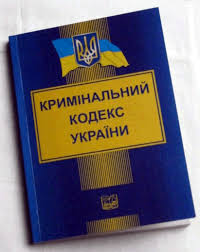 ПАМ’ЯТАЙМО!!!
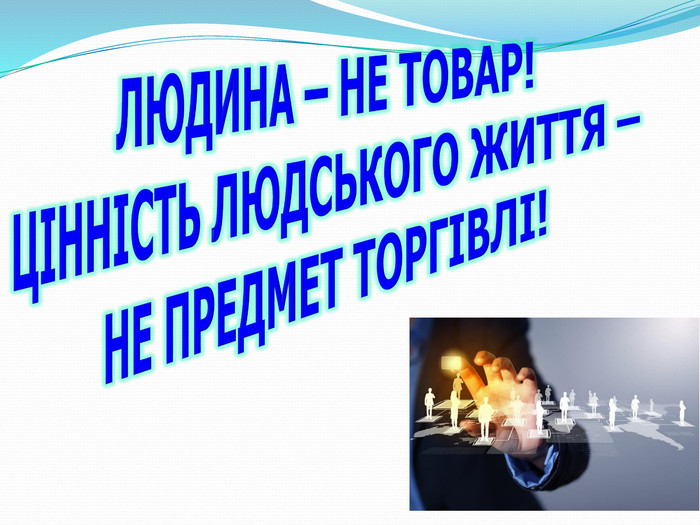